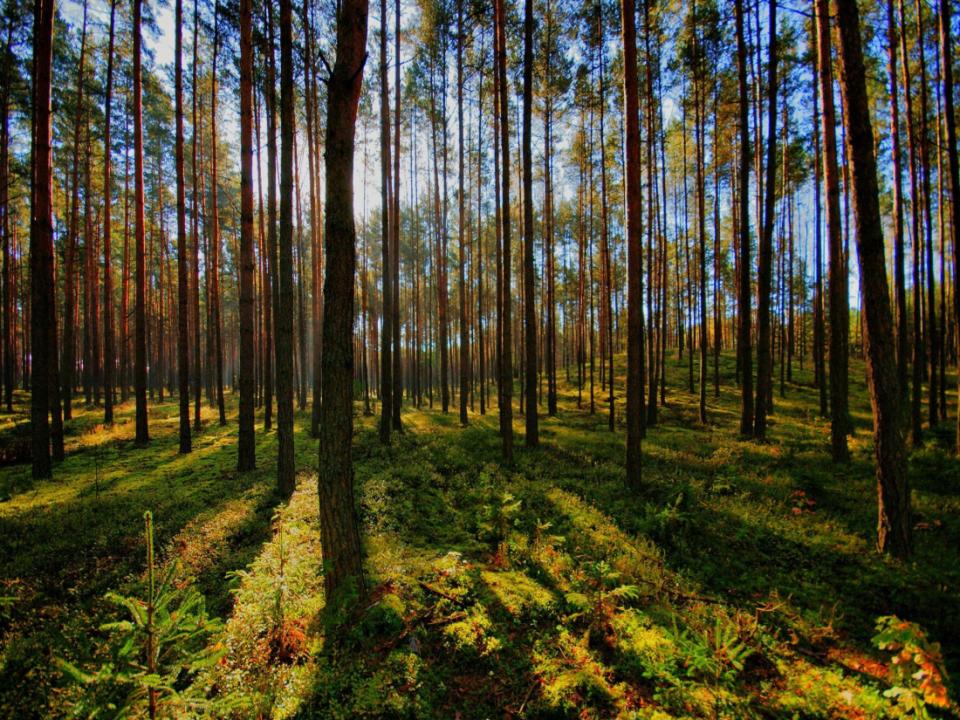 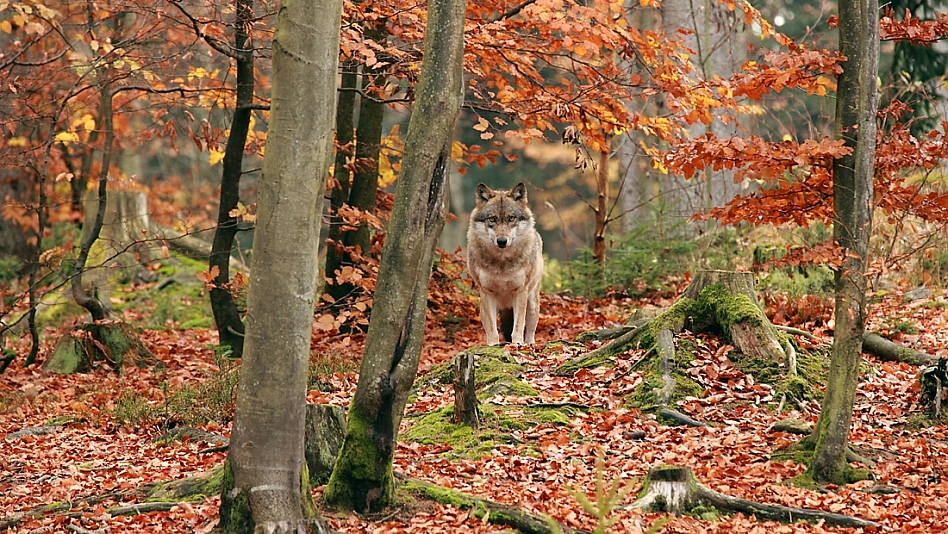 «В лесу живут…»
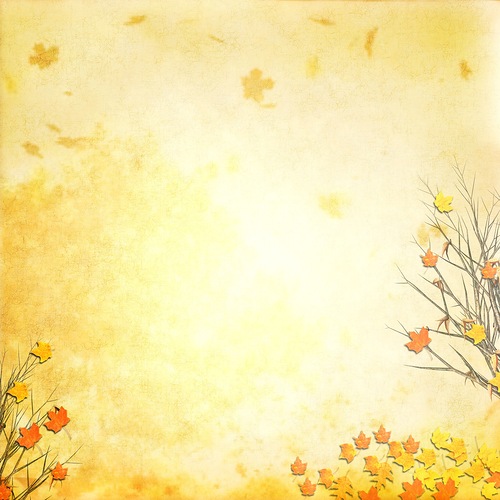 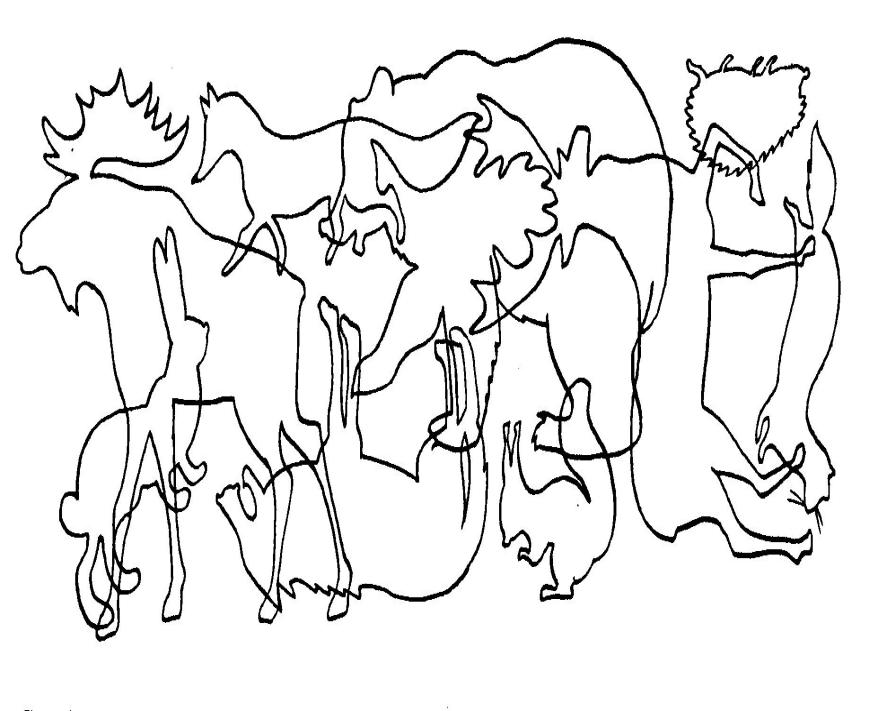 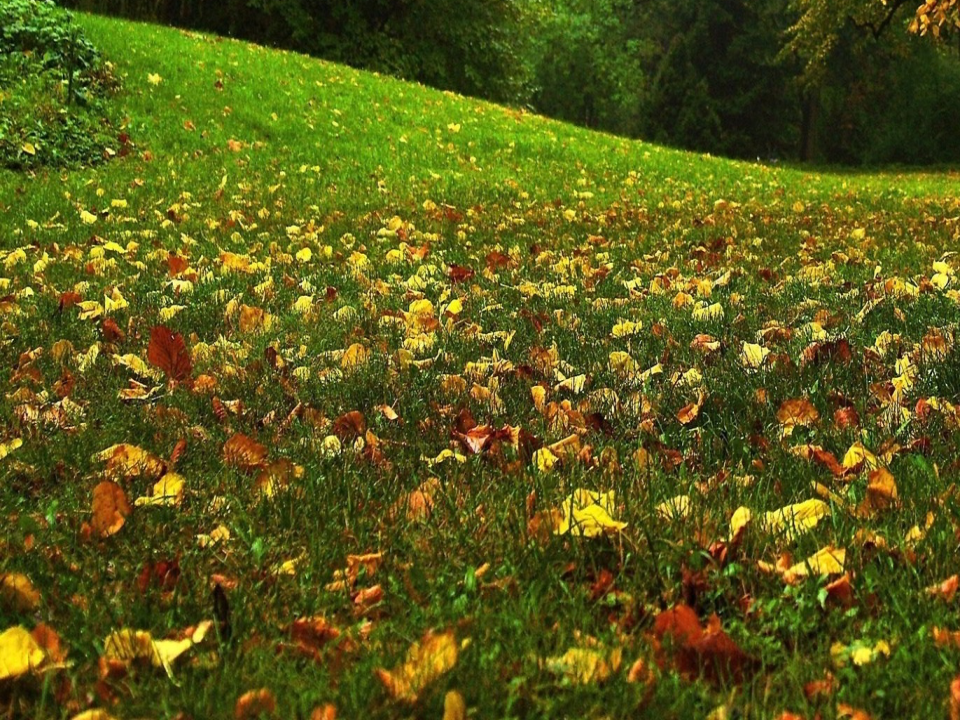 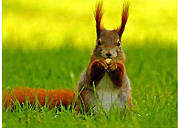 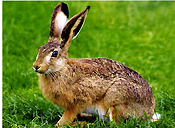 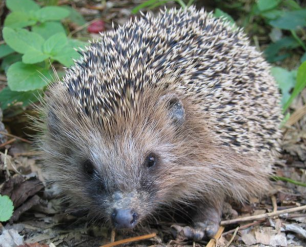 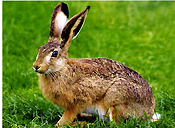 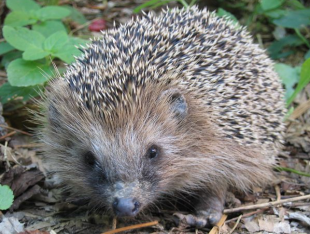 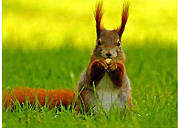 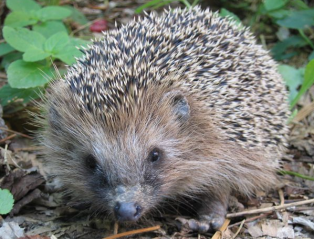 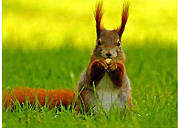 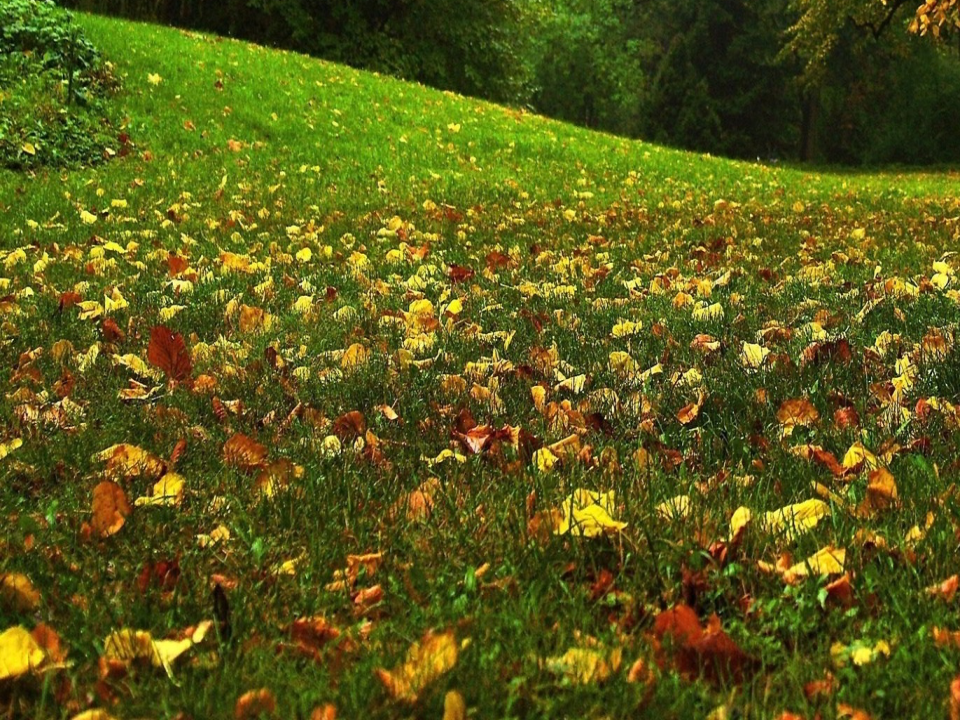 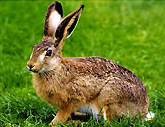 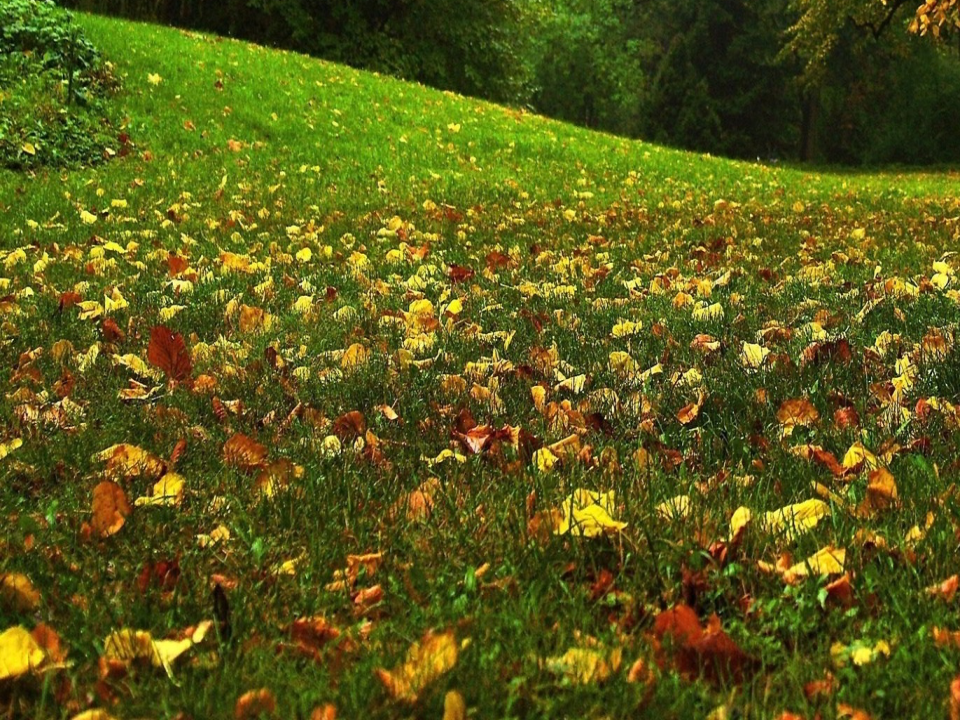 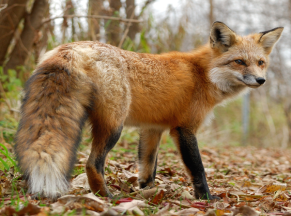 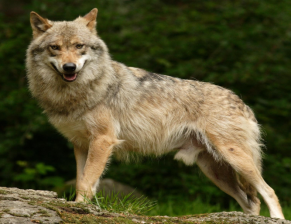 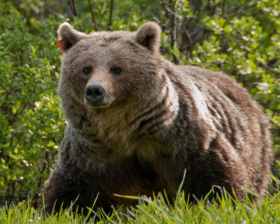 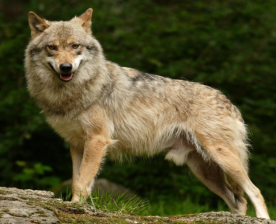 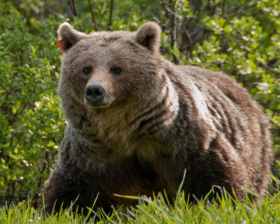 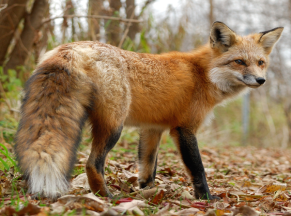 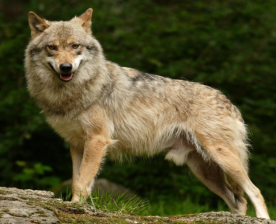 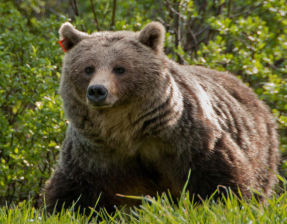 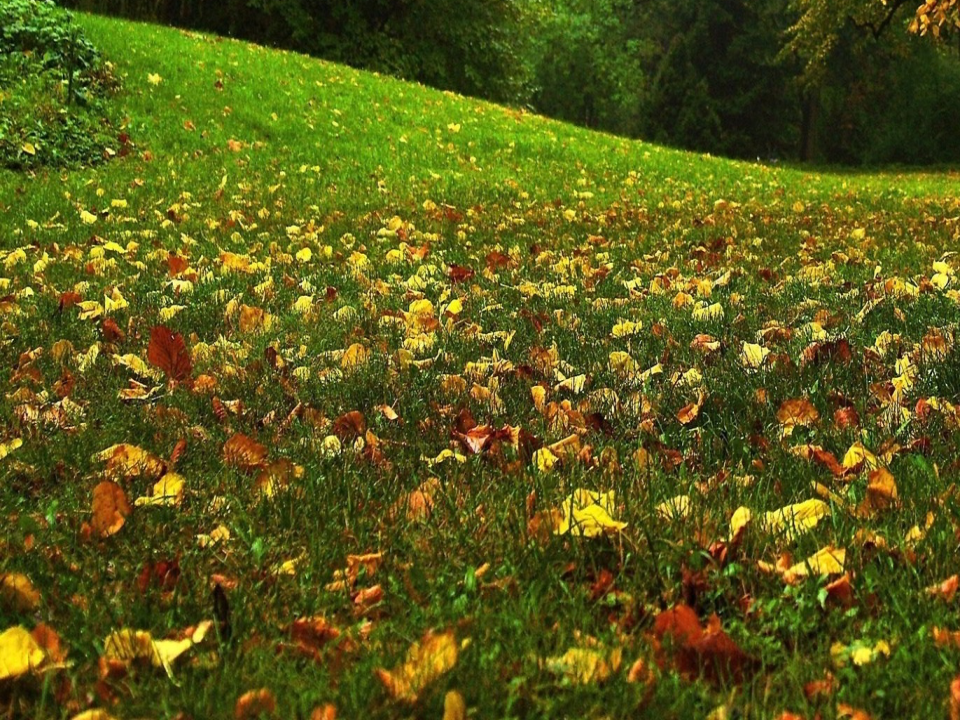 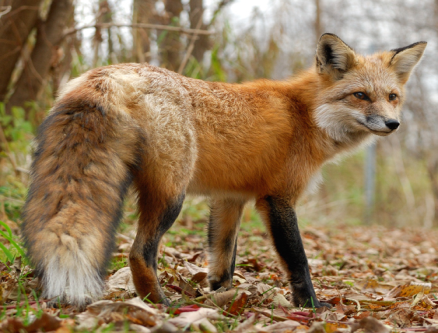 На поляне, на лужайке         /катать шарик между ладонями/
Целый день скакали зайки.   /прыгать по ладошке шаром/
И катались по траве,            /катать вперед – назад/
От хвоста и к голове.
Долго зайцы так скакали,     /прыгать по ладошке шаром/
Но напрыгались, устали.      /положить шарик на ладошку/
Мимо змеи проползали,       /вести по ладошке/
«С добрым утром!» - им сказали.
Стала гладить и ласкать
Всех зайчат зайчиха-мать.   /гладить шаром каждый палец/
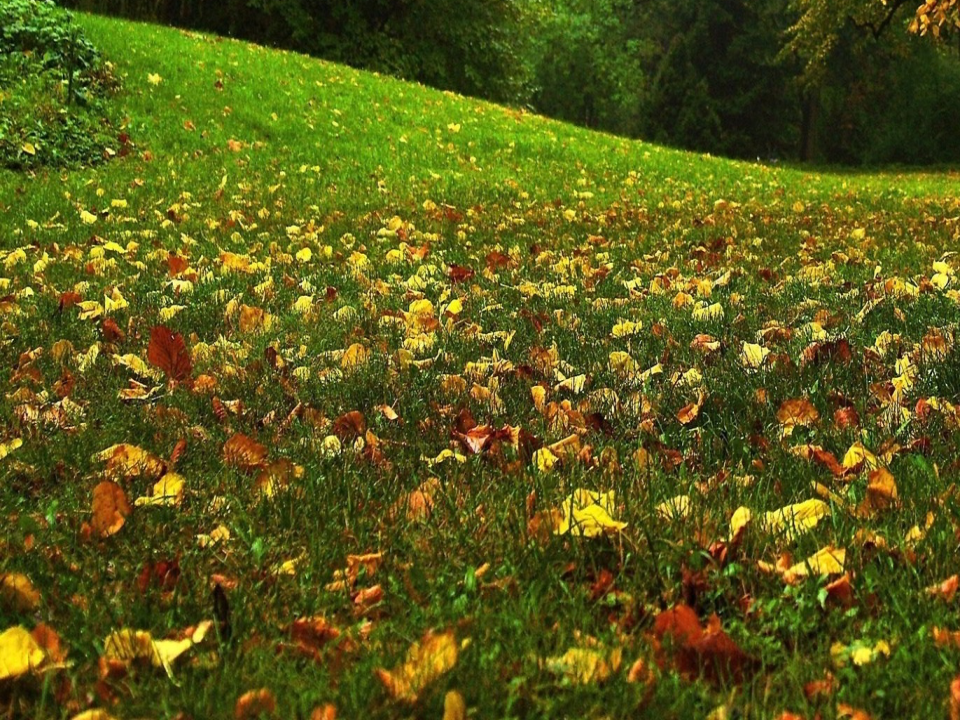 Графический диктант
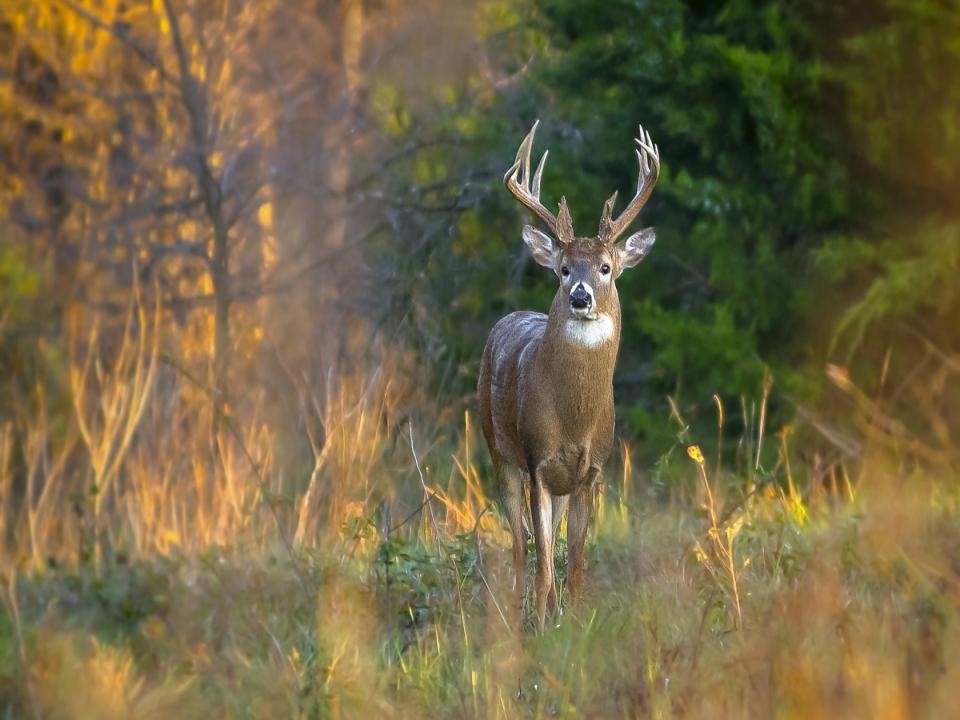 У оленя дом большой,Он глядит в своё окошко.Заяц по лесу бежит,В дверь ему стучит!Стук, стук дверь открой,там в лесу охотник злой,заяц, заяц забегайлапу мне давай
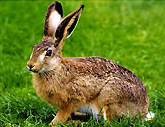 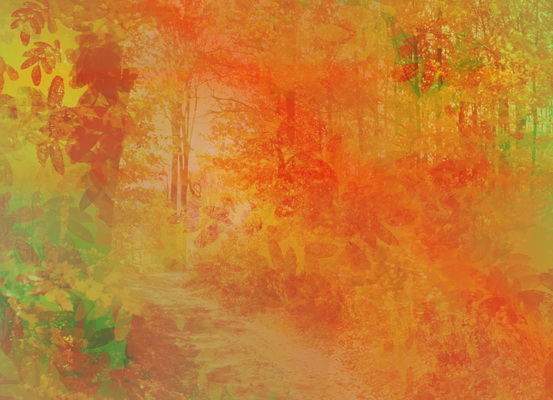 Четвертый лишний
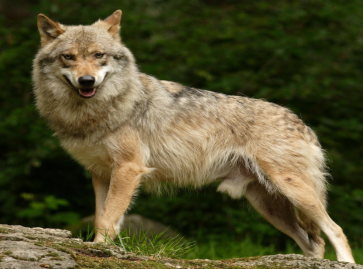 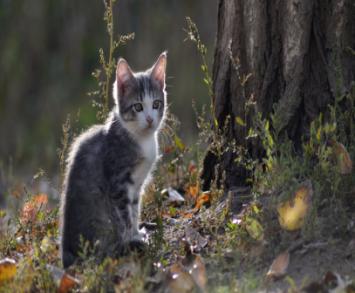 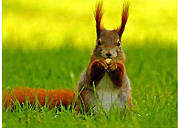 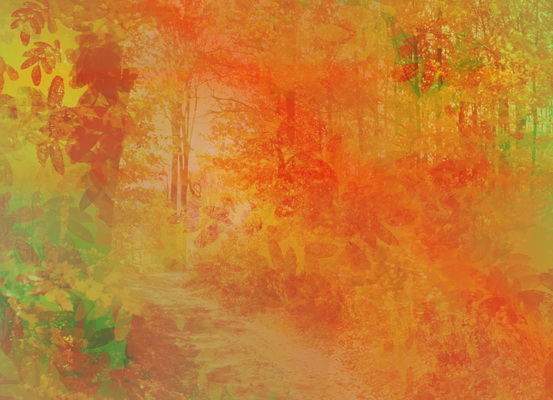 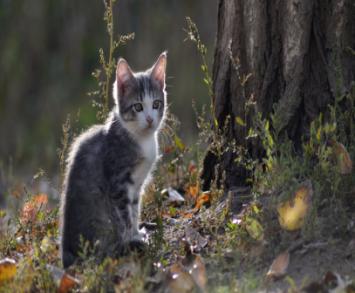 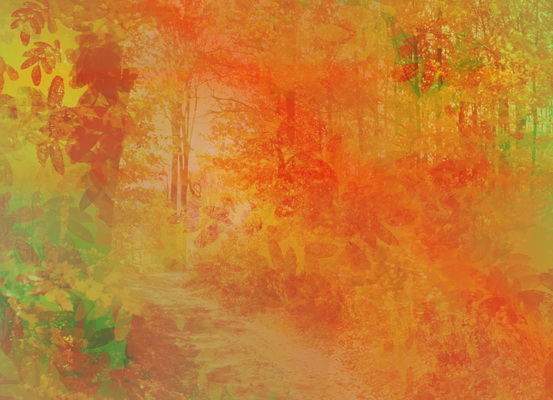 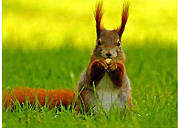 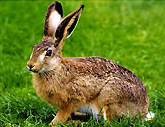 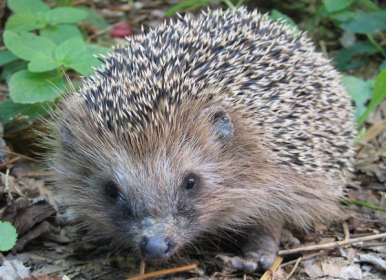 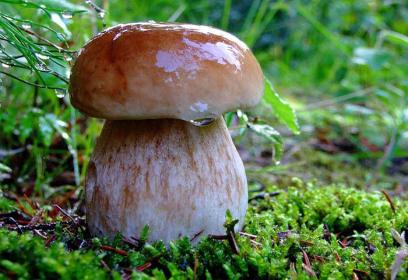 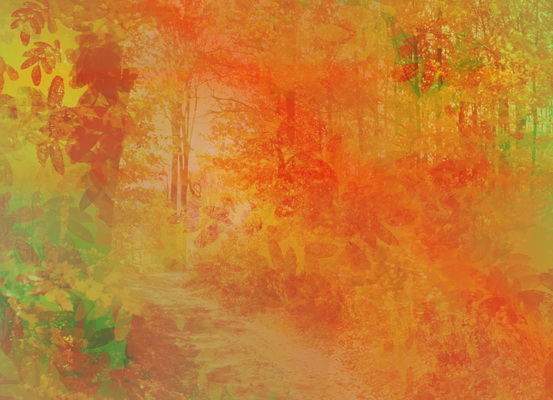 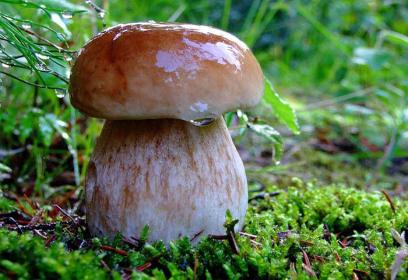 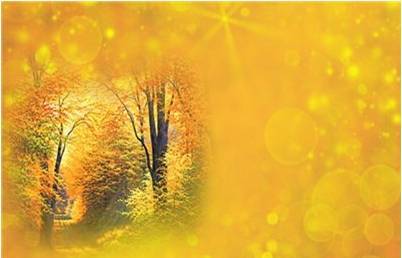 Спасибо за внимание